FINAL SECTION!
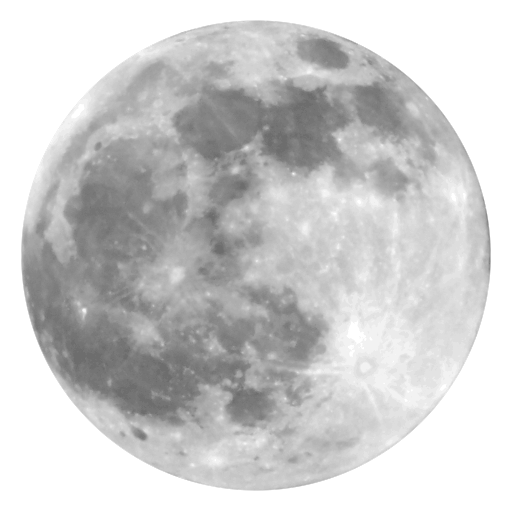 last APOD
whirlwind tour of C10
final remarks, logistics and that’s a wrap!
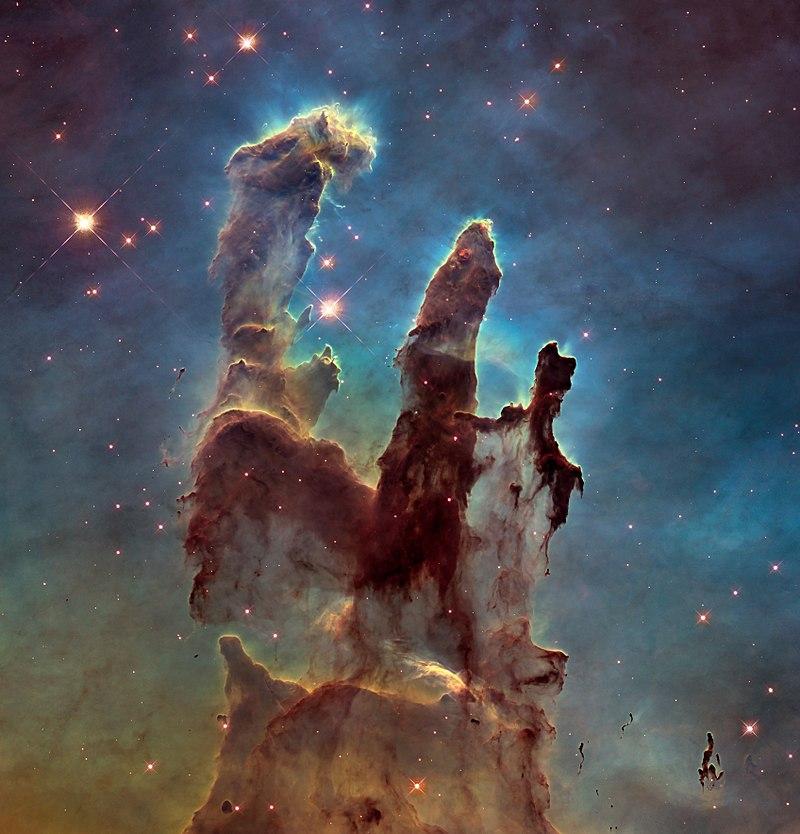 Pillars of Creation
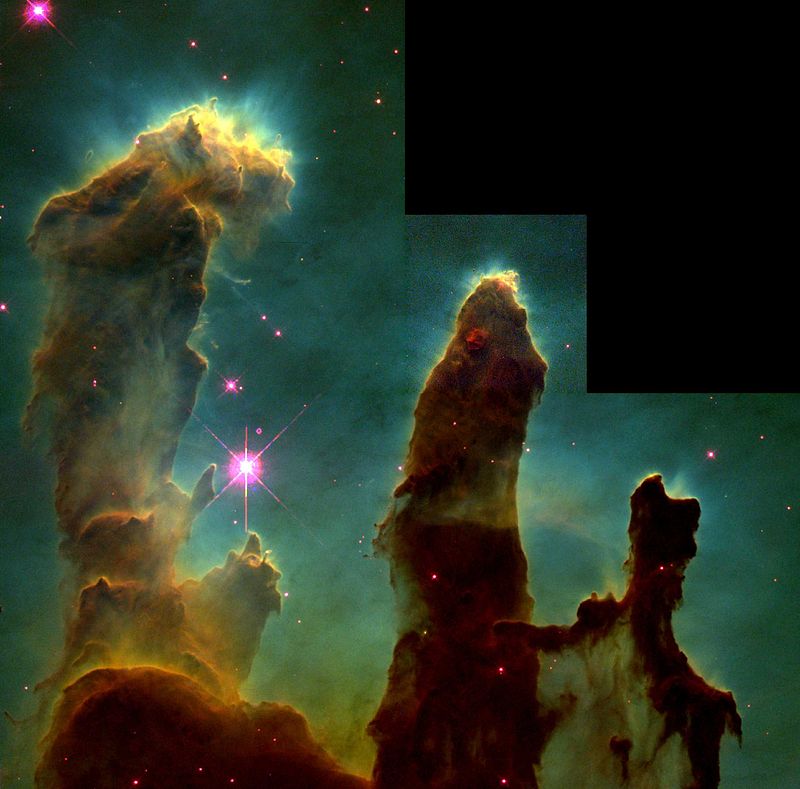 [Speaker Notes: You’re looking at the very foundation of beginnings as far as humans are concerned. 
Left most pillar is 4 light years long]
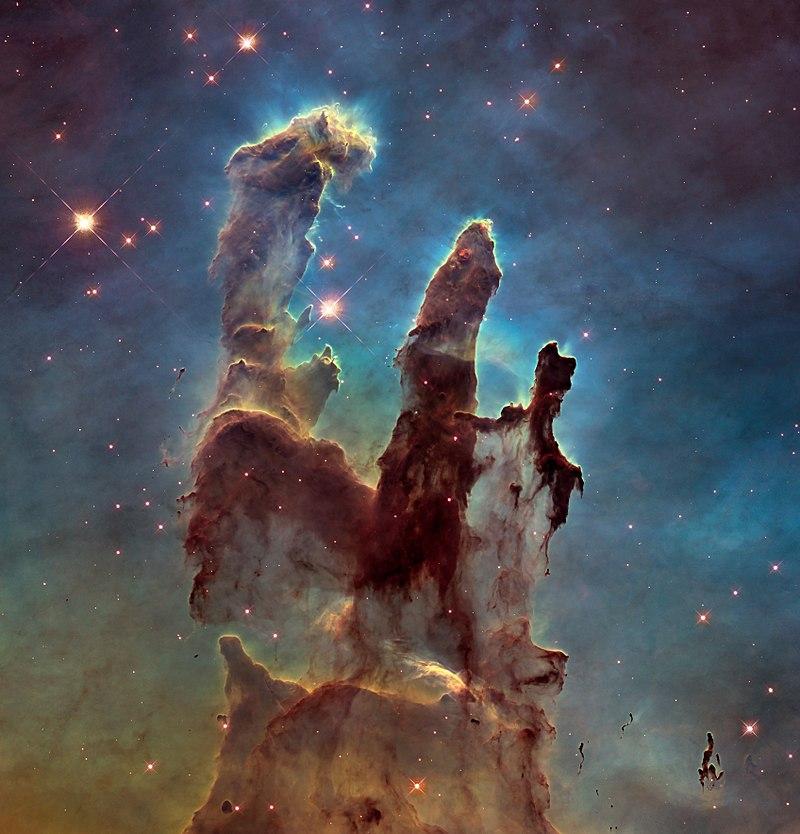 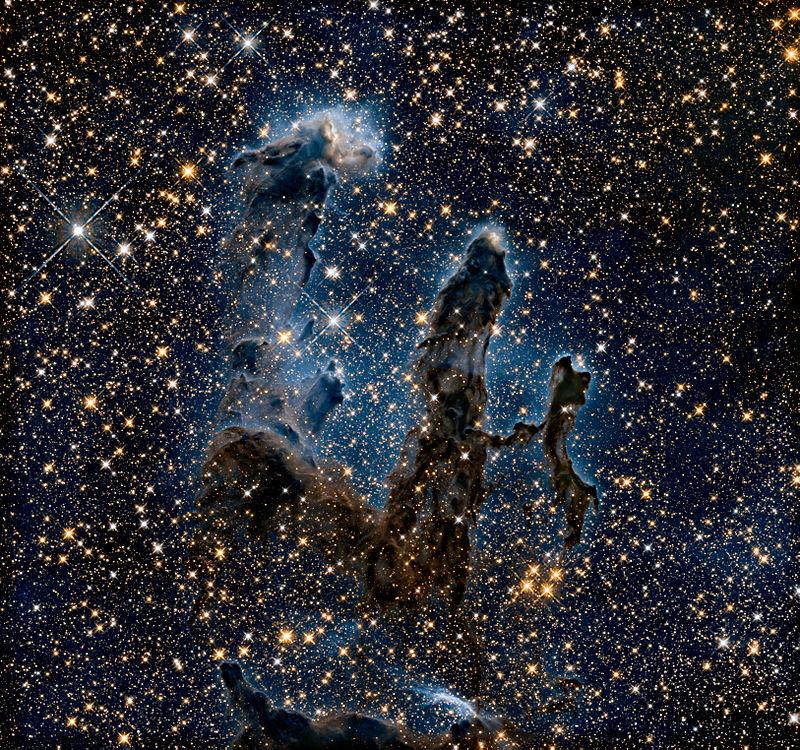 OPTICAL
INFRARED
[Speaker Notes: You’re looking at the very foundation of beginnings as far as humans are concerned. 
Left most pillar is 4 light years long
In the constellation of Serpens
Deep inside, you have extremely massive, hot stars, creating the glow. They will eventually die
The material is recycled back into the Universe.]
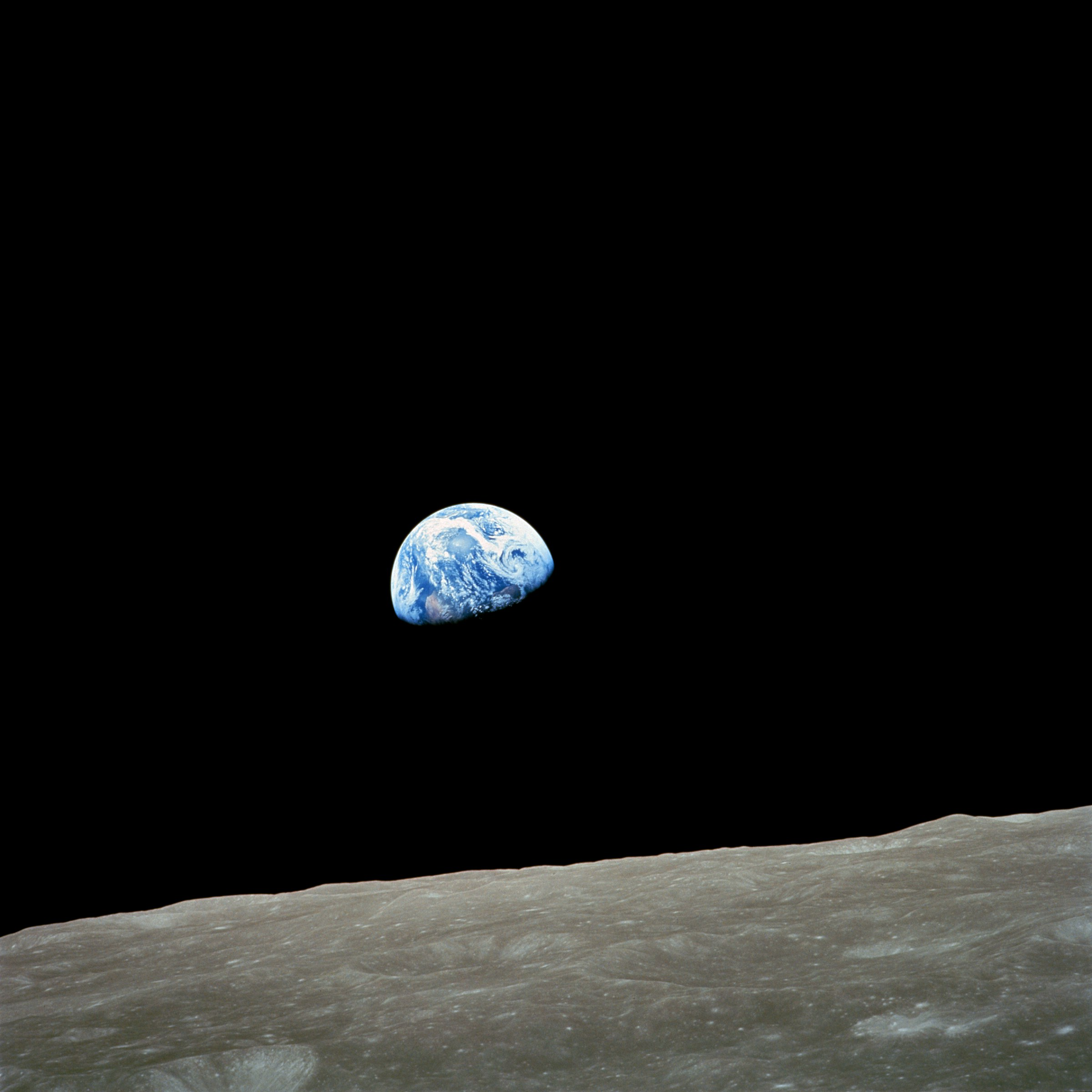 "The surface of the Earth is the shore of the cosmic ocean. On this shore, we have learned most of what we know. Recently we have waded in, maybe ankle deep, and the water seems inviting. Some part of our being knows that the Cosmos is where we came from. We long to return. And we can -- because the Cosmos is within us. We are made of star stuff. We are the way that the Cosmos knows itself."
-- Carl Sagan
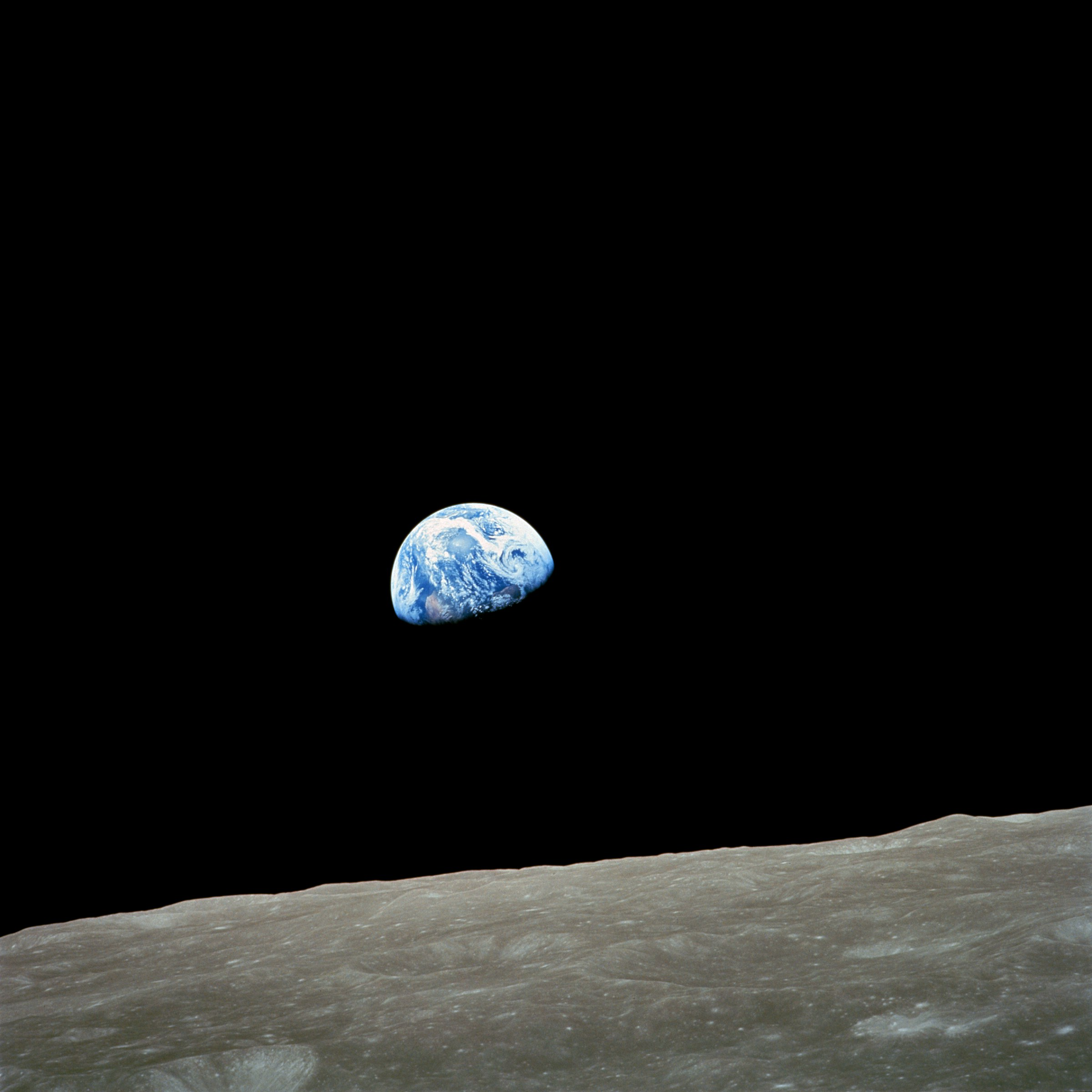 A BLITZ THROUGH C10
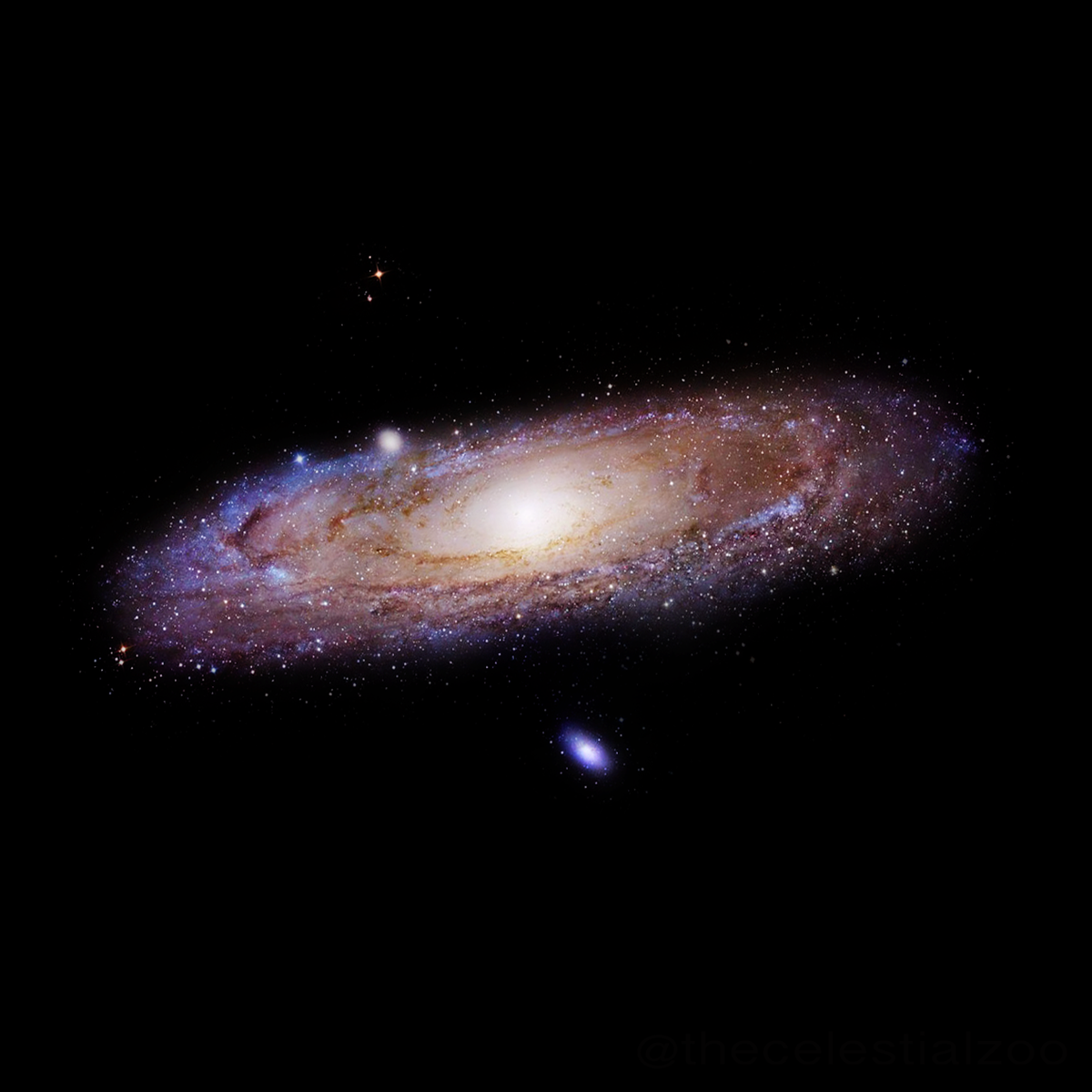 ELECTROMAGNETIC RADIATION
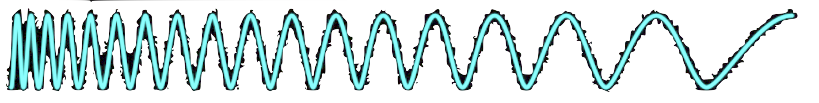 short wavelength
long wavelength
low frequency
high frequency
high energy
low energy
E = hf = hc/λ
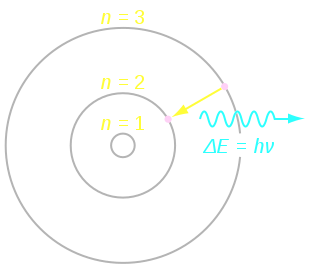 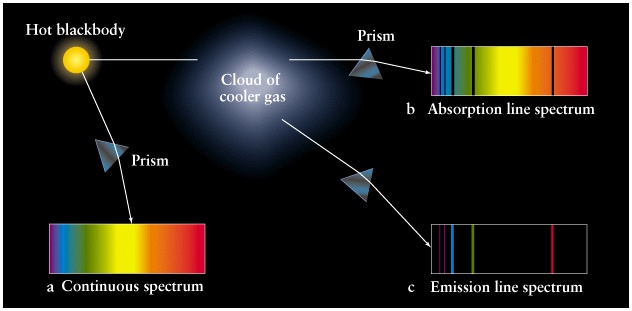 Temperature of Black-bodies (Stars) → Color!
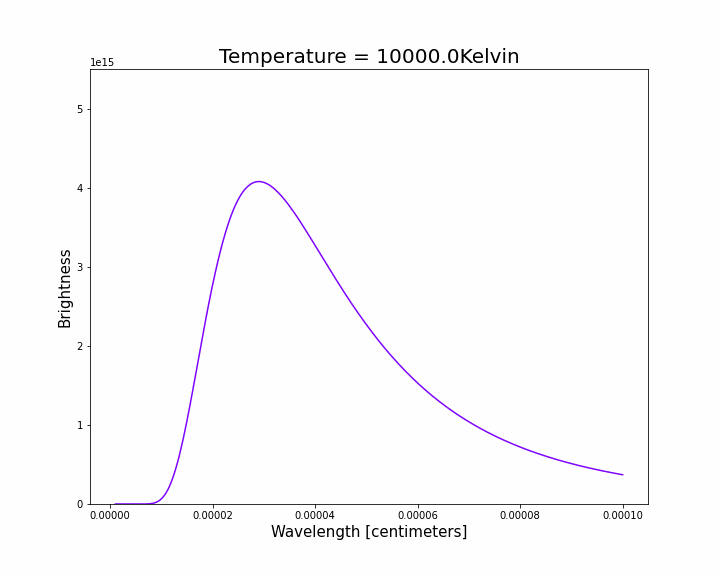 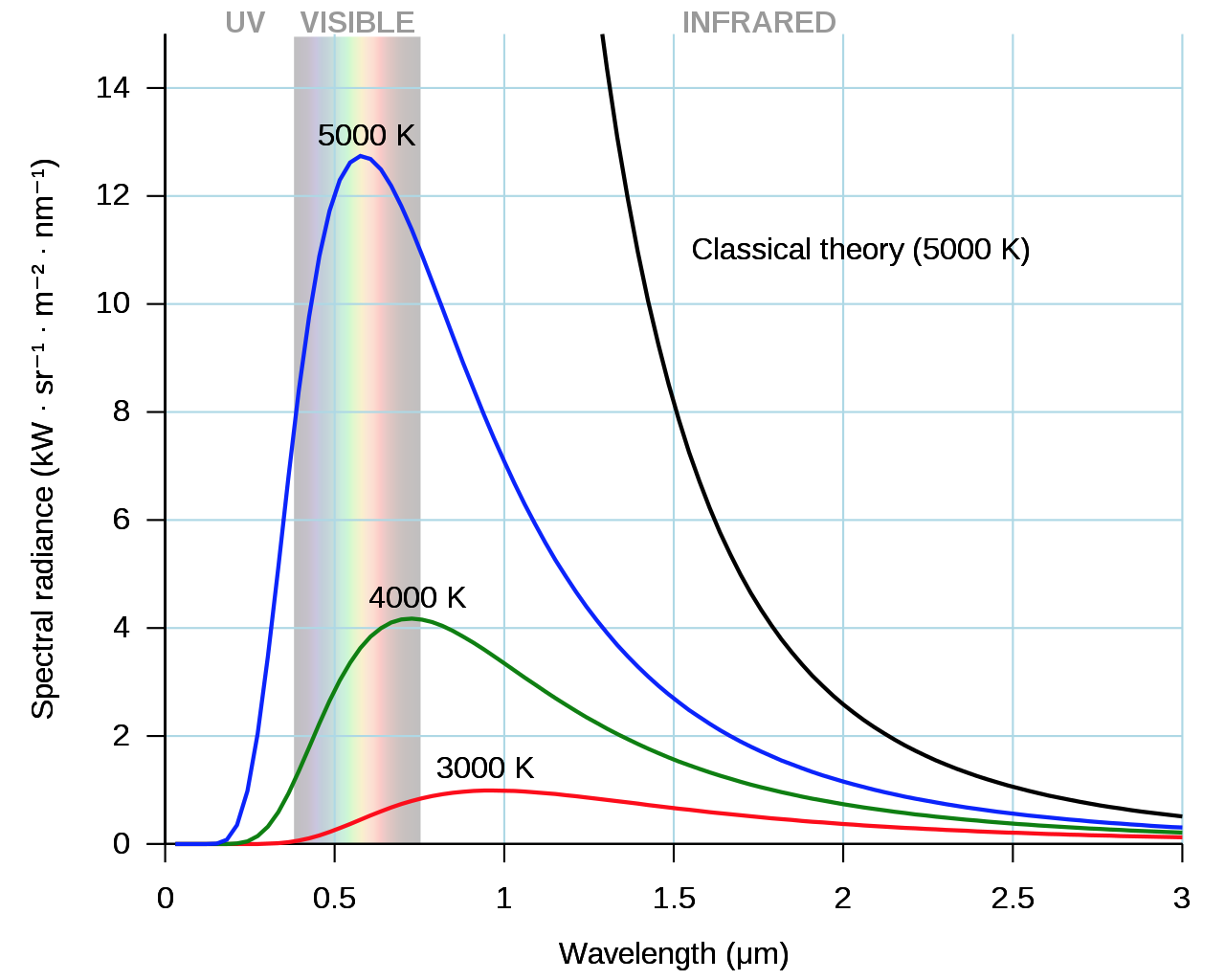 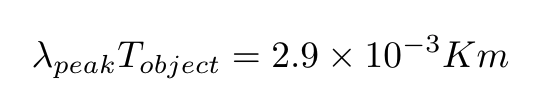 “Wien’s Law”
gravity
two parts:
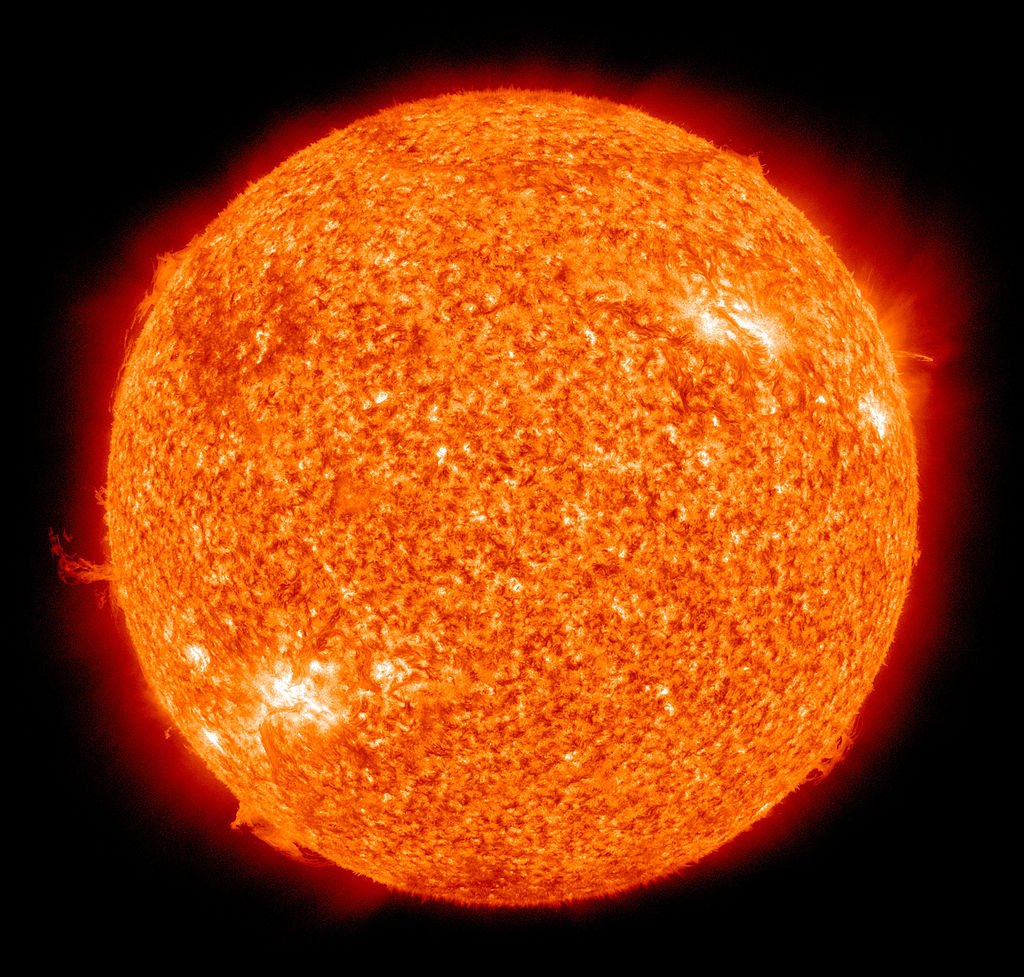 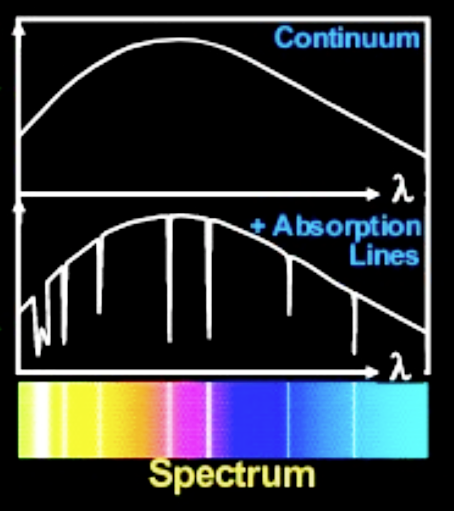 hot inner layers
pressure
cooler 
outer 
layers
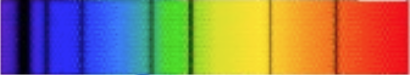 STARS
star = blackbody + absorption features
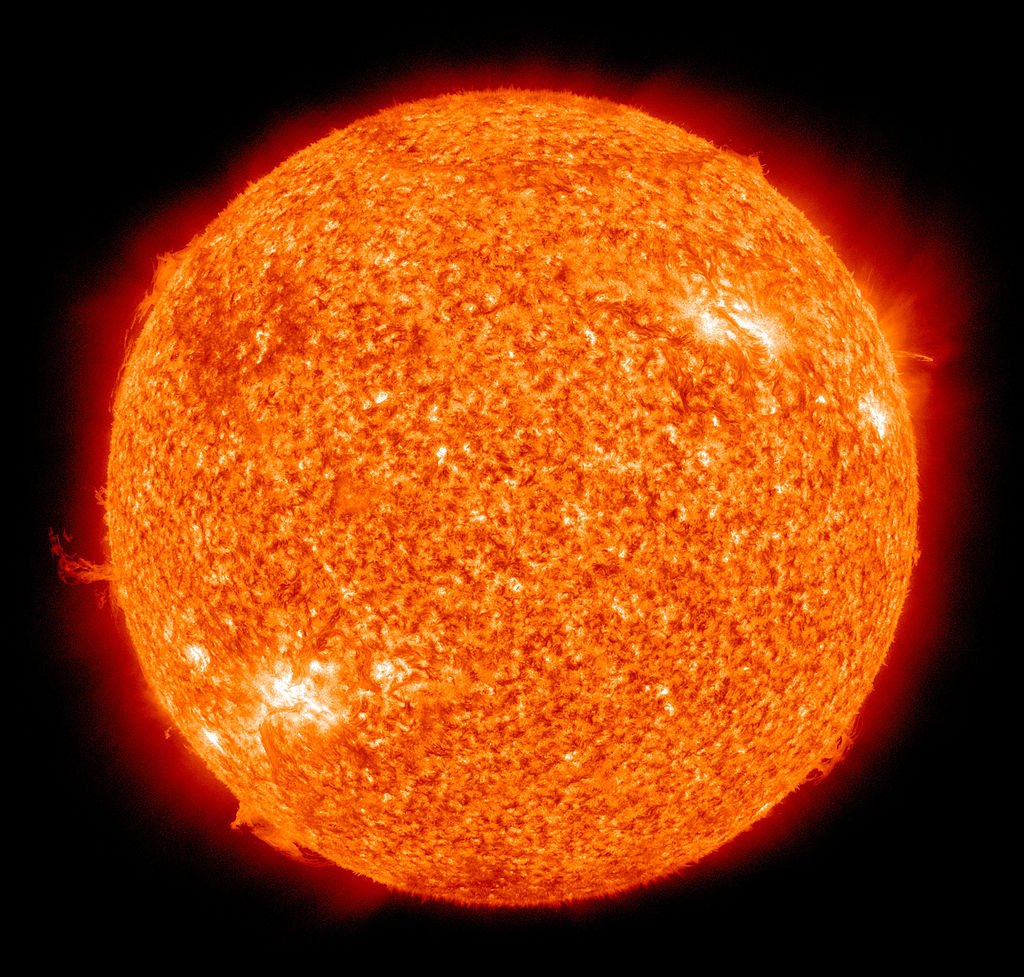 λpeakT = (constant).
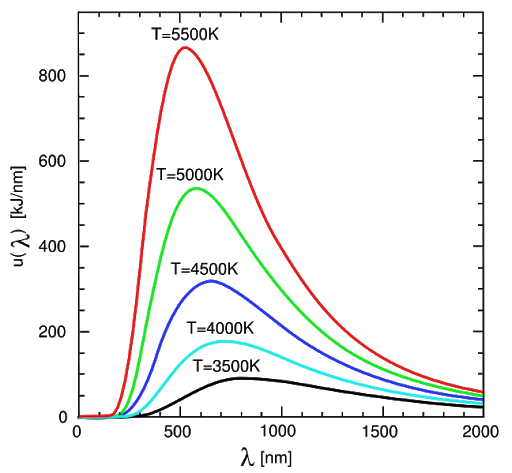 intensity
L = 4πR2σT4
b = L/(4πd2)
wavelength
STARS
BRIGHT
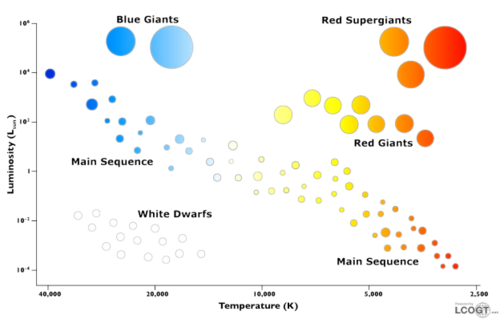 luminosity
Main Sequence:
Hydrogen fusing in core  
Luminosity and temperature relatively constant for lifetime on MS
dim
COOL
HOT
temperature
STARS: The HR Diagram
STELLAR DEATHS
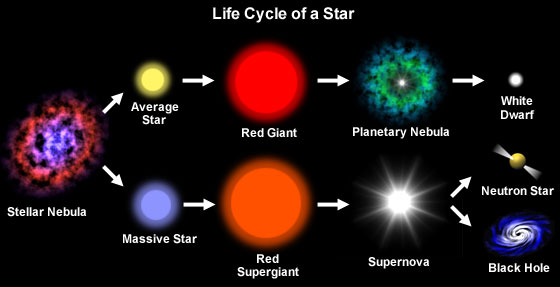 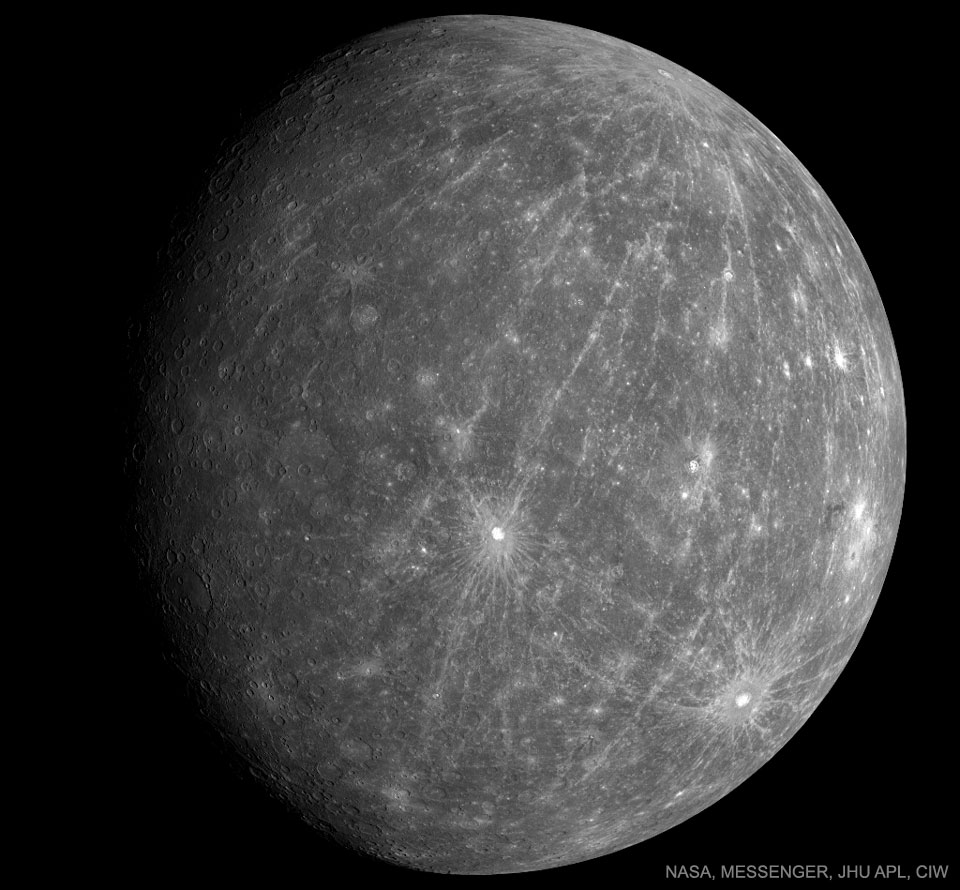 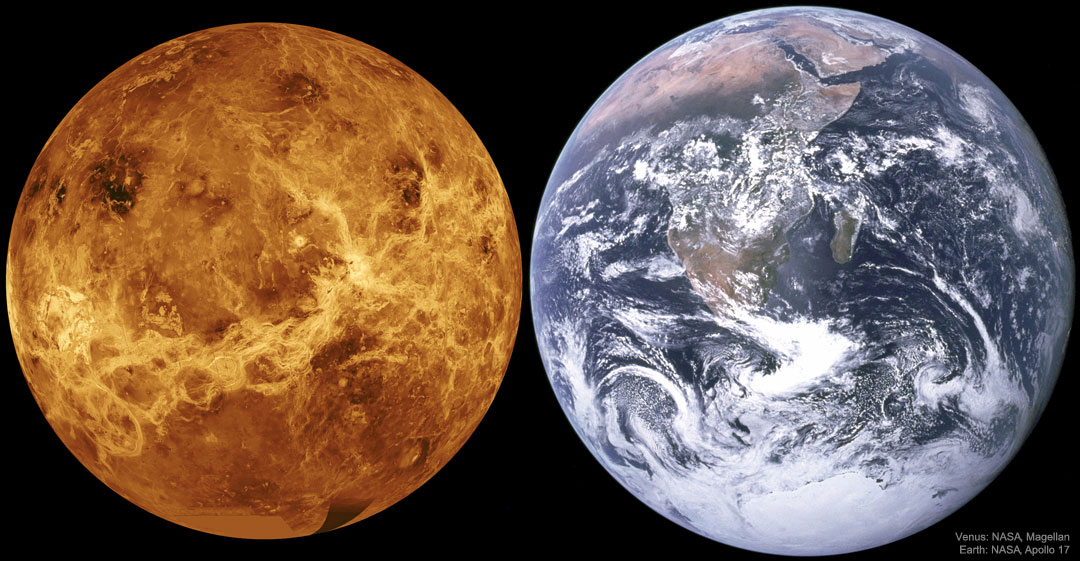 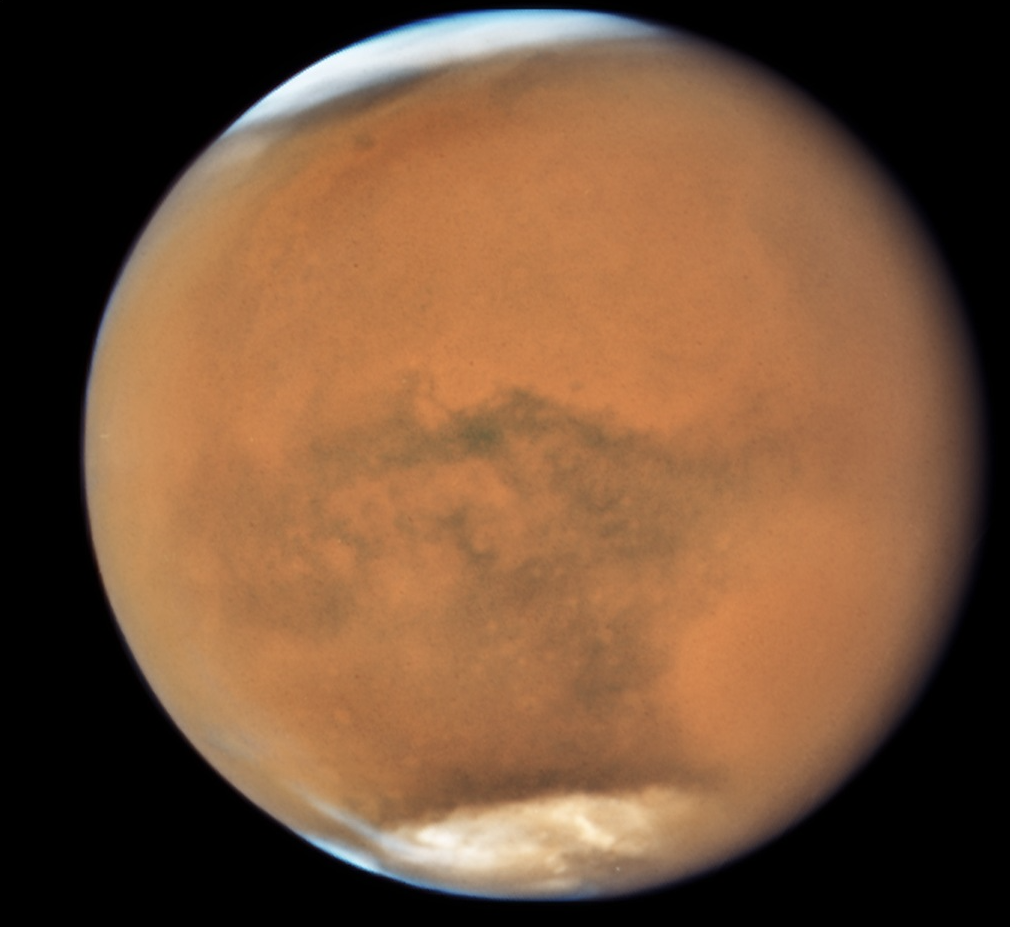 MERCURY
VENUS
EARTH
MARS
GREENHOUSE EFFECT
URANUS
NEPTUNE
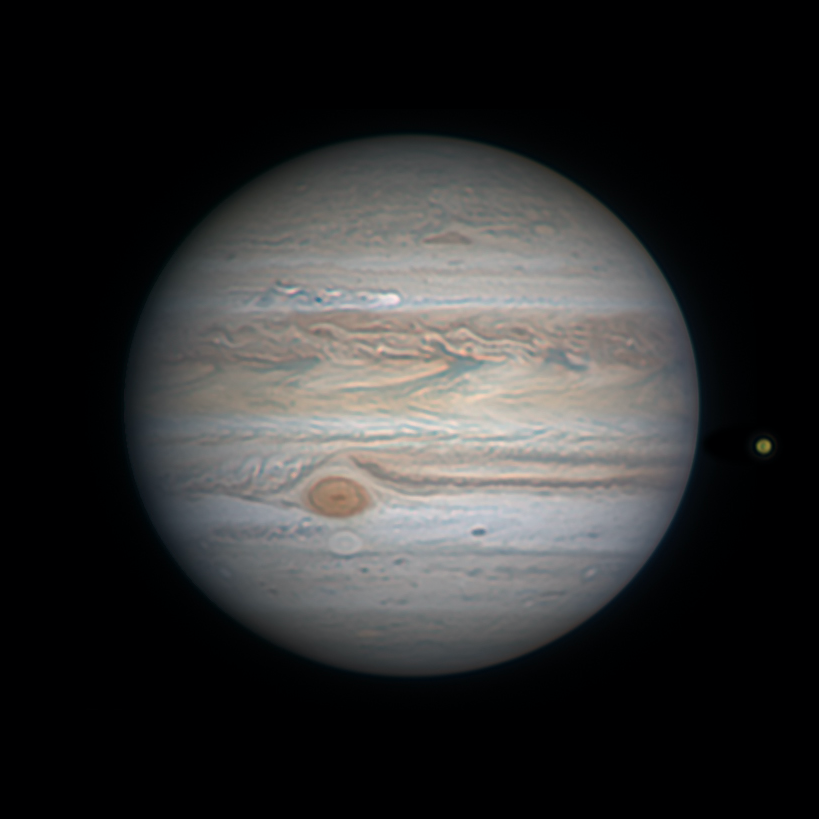 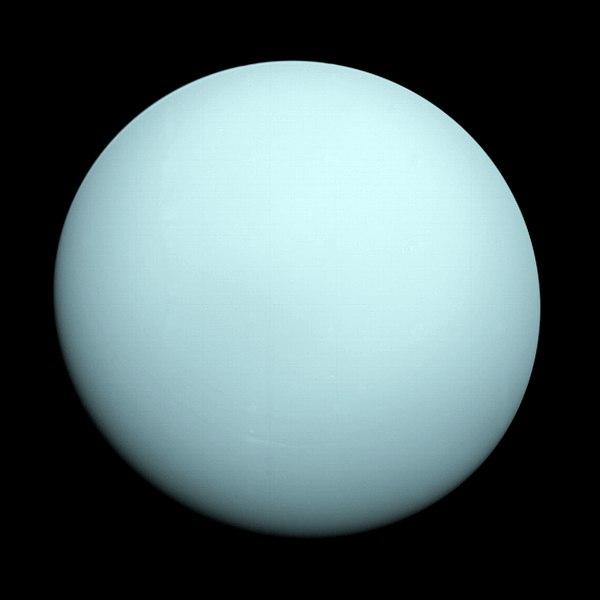 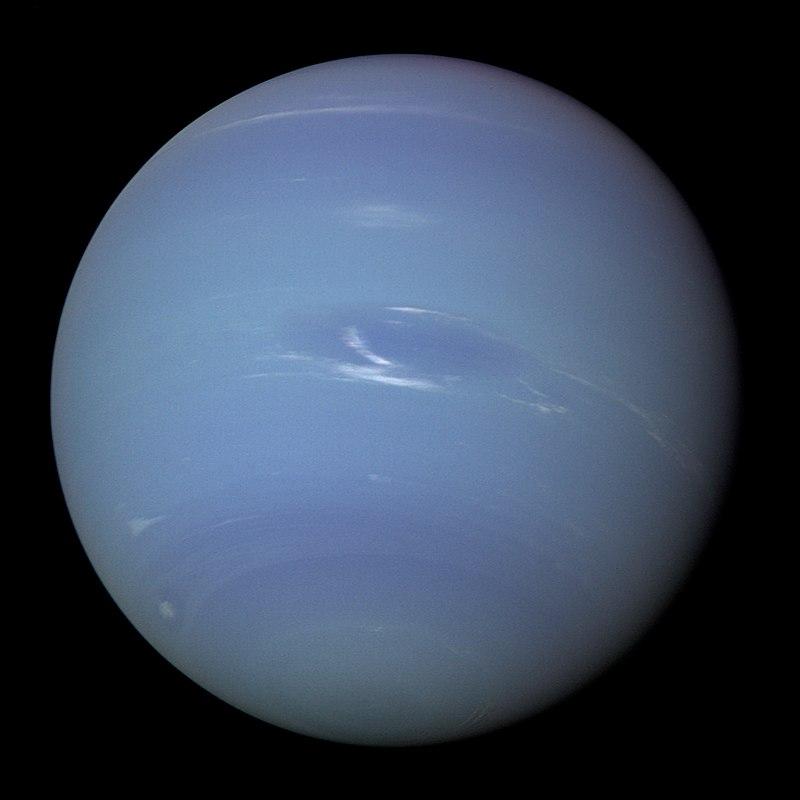 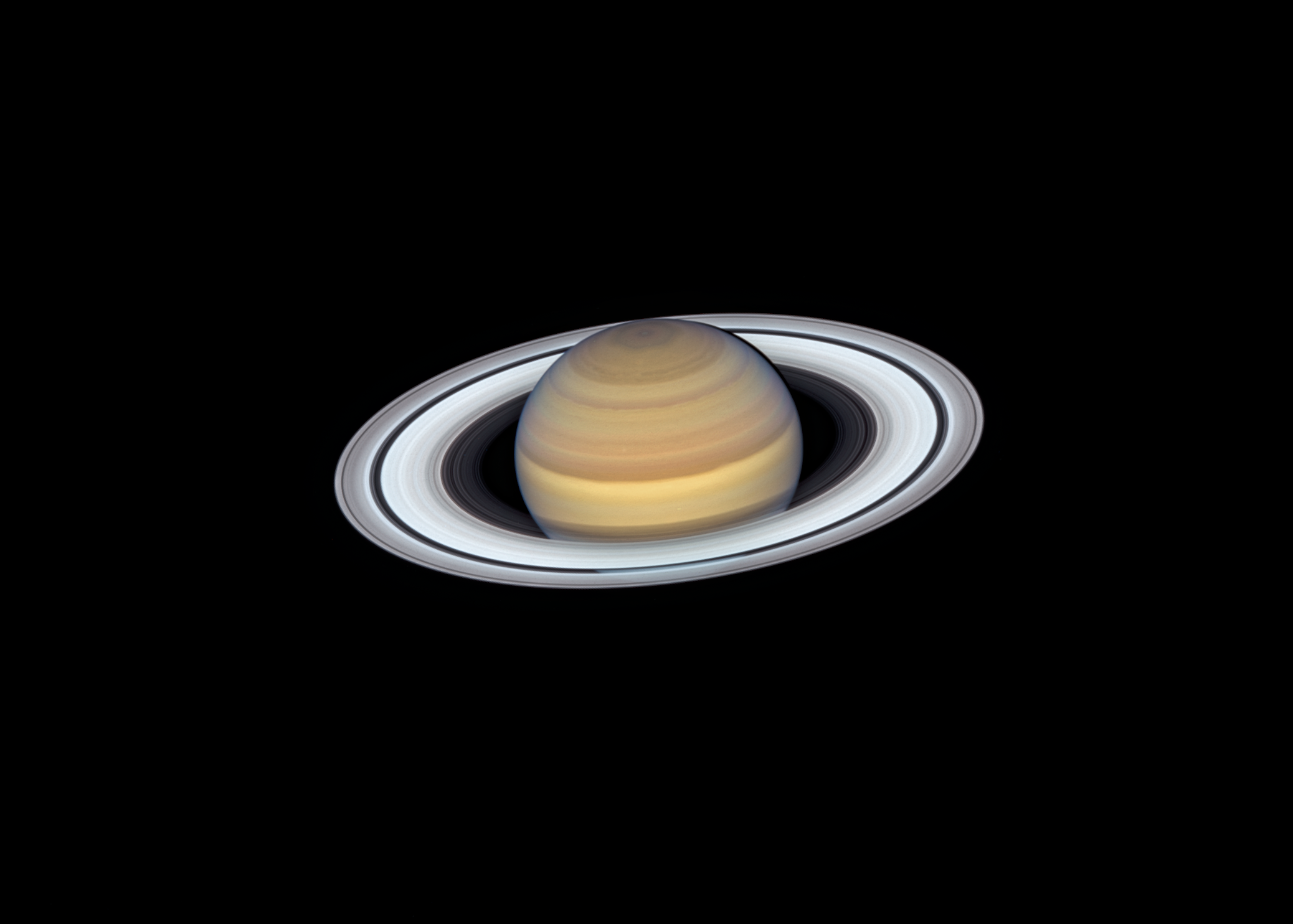 SATURN
JUPITER
ROCHE LIMIT
GAS GIANT FORMATION
EXOPLANETS
TRANSIT METHOD:
Exoplanet blocks starlight, we measure the dip
MEASURE THE RADIUS
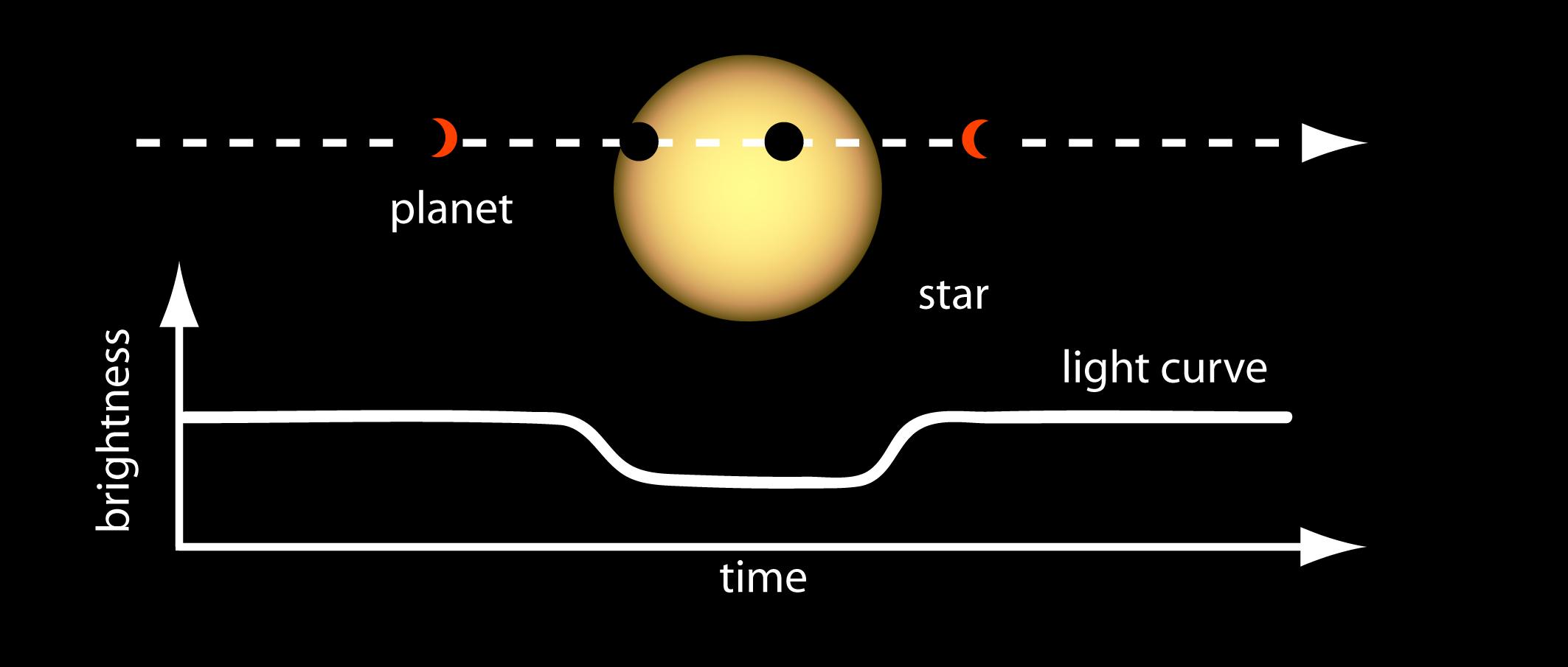 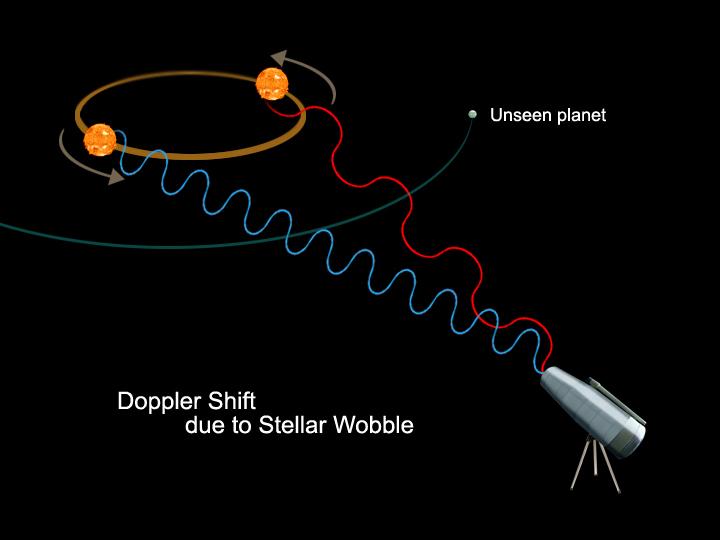 DOPPLER WOBBLE METHOD:
Exoplanet causes periodic doppler shifts
Can get MINIMUM MASS of planet
ORBITS AND KEPLERS LAWS
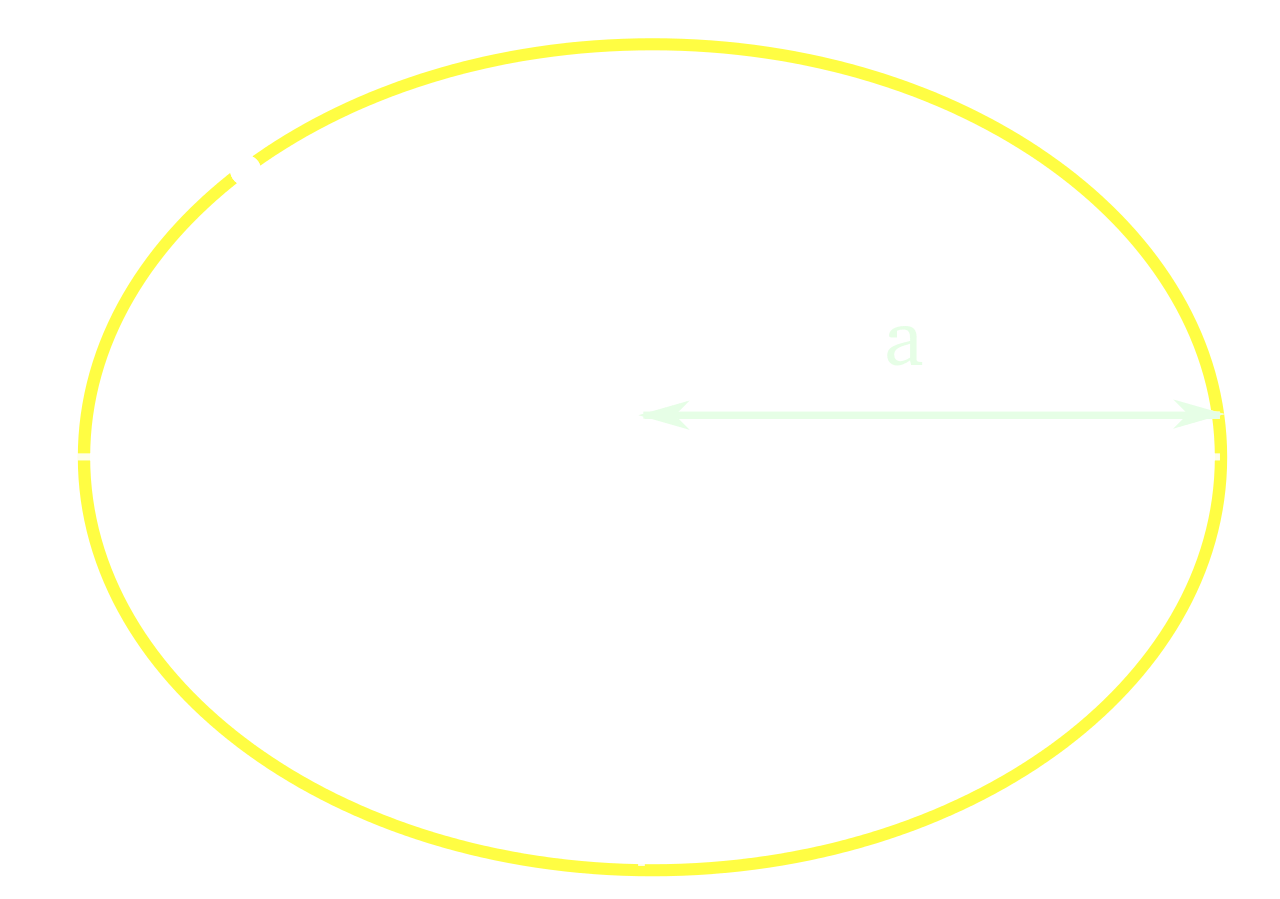 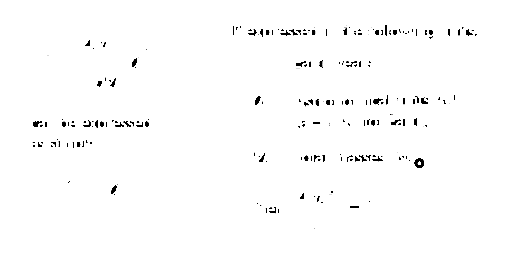 COSMOLOGY
Contents of the Universe
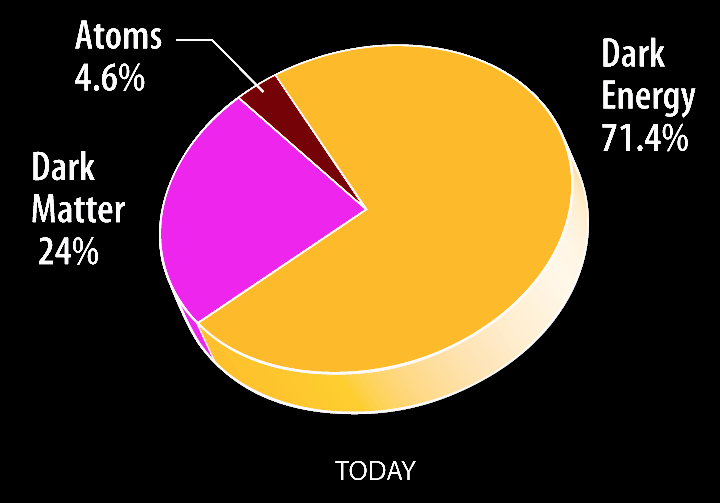 amount of matter in the Universe determines the curvature/geometry
Λ
accelerated expansion/cosmic acceleration parameter:
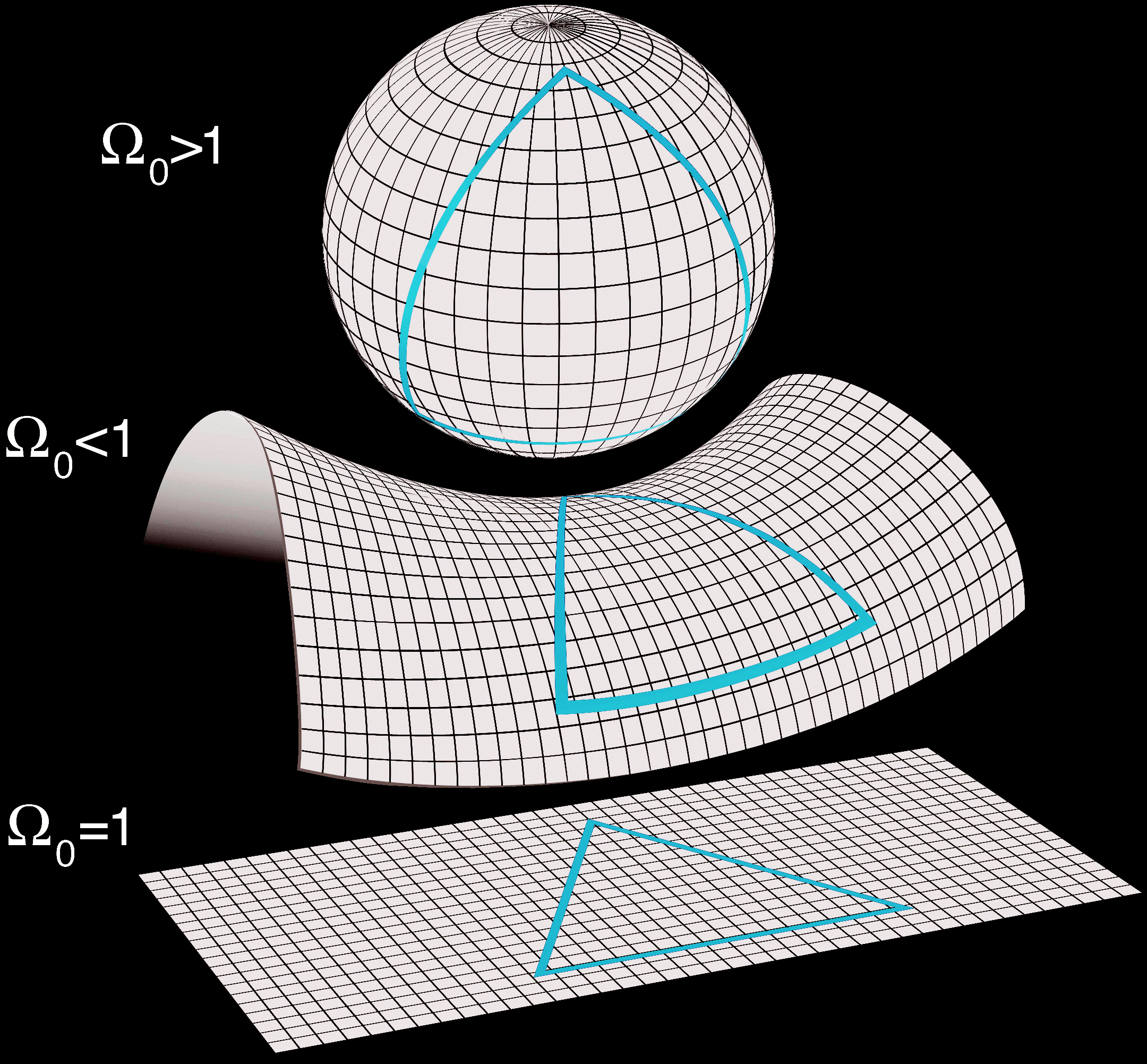 Curvature of the Universe
Depending on how much “stuff” we have in the Universe, we get very different shapes for space and time!
Cosmic Microwave Background
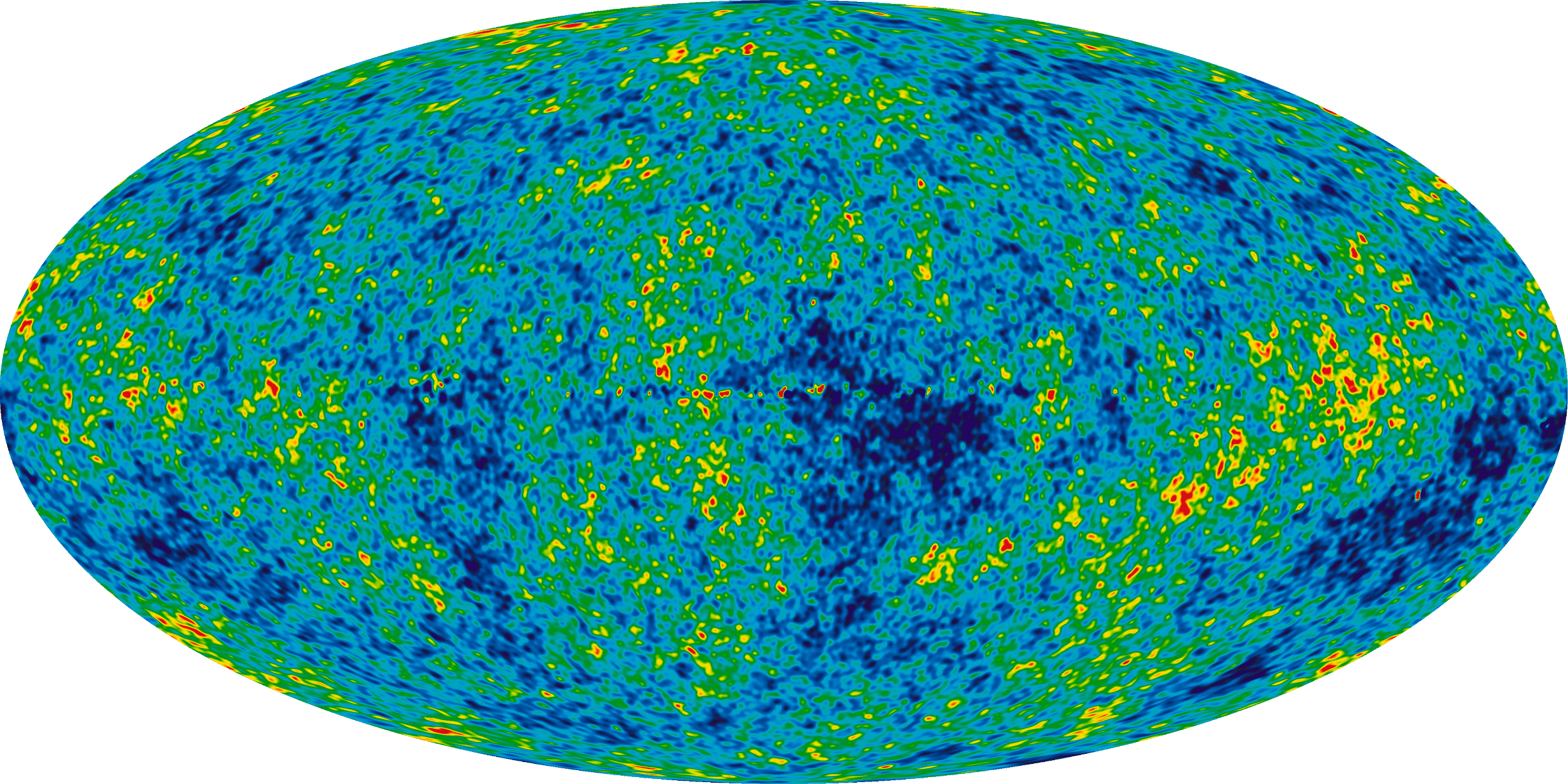 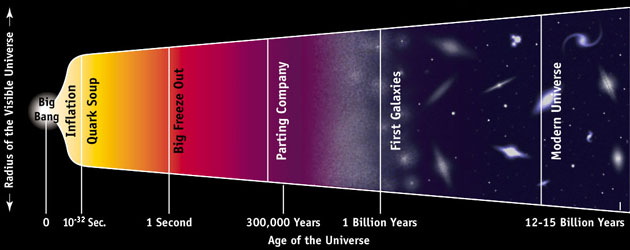 LOGISTICS
All material from section is posted on my website (Kahoots, Slides, worksheets).
Email me if you have any questions!
Optional extra office hours next week (TO BE ANNOUNCED OVER bCOURSES)
PLEASE DO ONE LAST ANONYMOUS FEEDBACK FORM:
ADDITIONAL HELP
I PREPARED A SUMMARY OF IMPORTANT TOPICS (ON MY WEBSITE)
I AM ALSO SHARING A KAHOOT ON COSMOLOGY MADE BY JAMES SUNSERI (ANOTHER GSI).
https://tinyurl.com/pilawaFinalFeedback
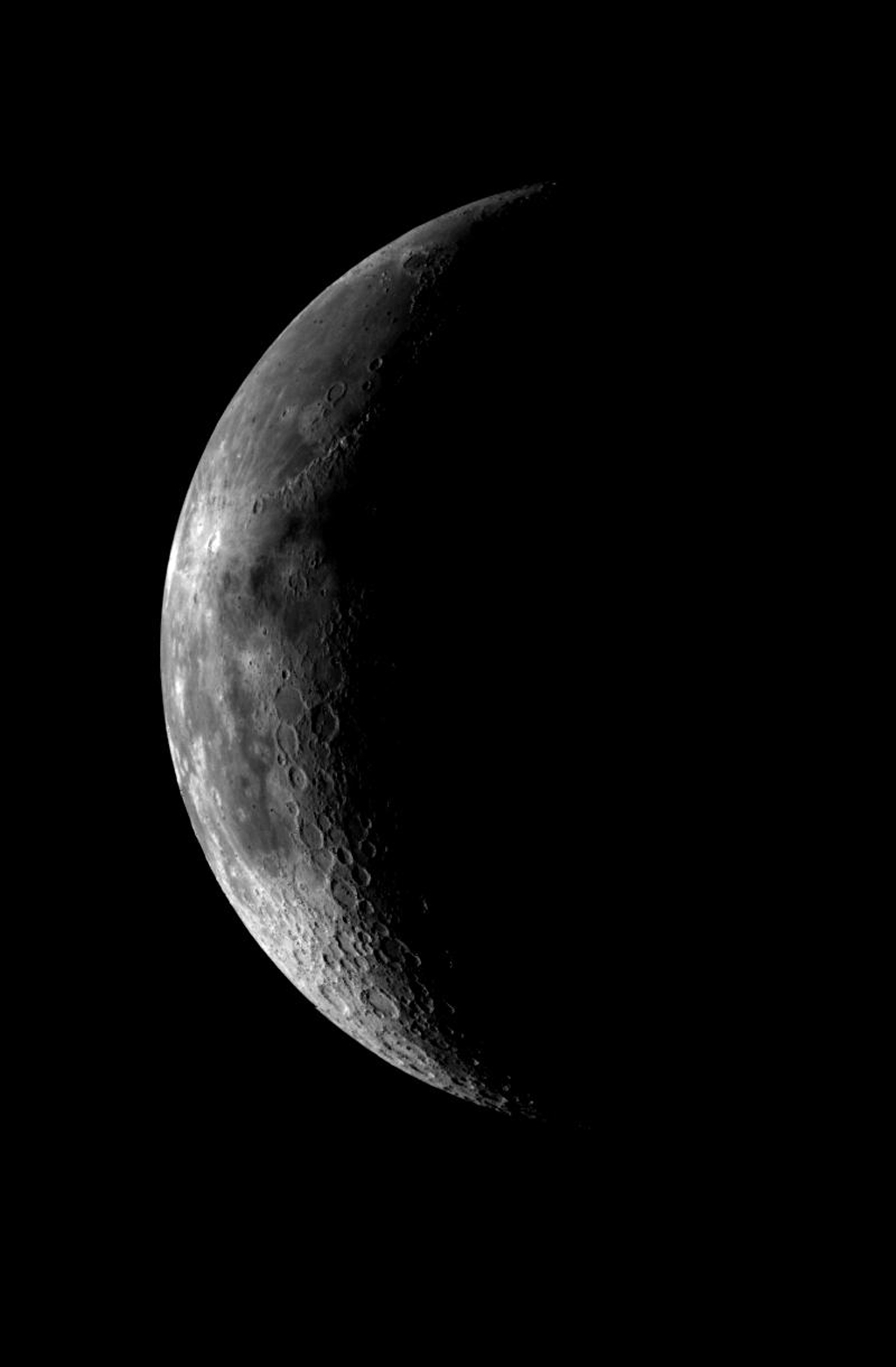 A SINCEREST THANK YOU! 
STAY HEALTHY
STAY CURIOUS
STAY IN TOUCH!